Proyecto GEF

“Iniciativa de pesquerías costeras – América Latina”
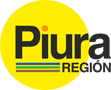 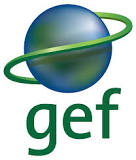 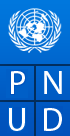 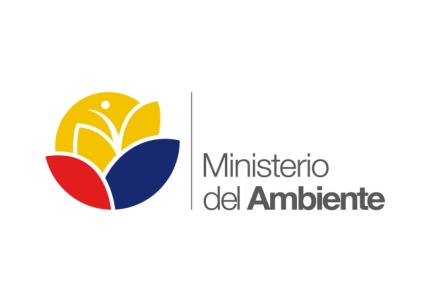 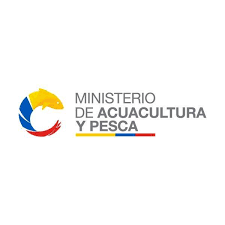 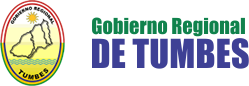 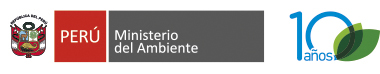 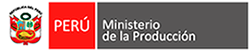 Ambitos de intervención
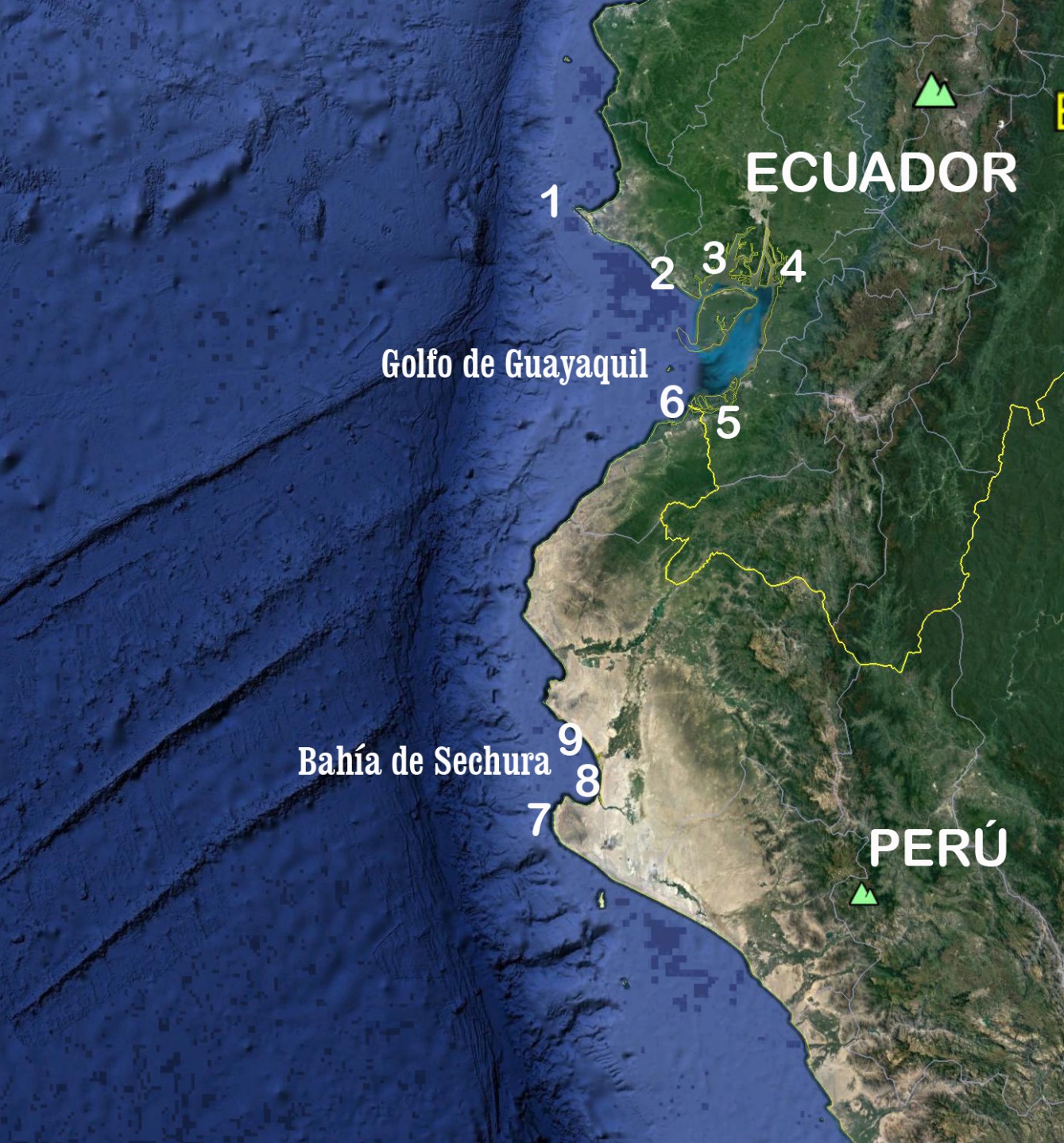 Reserva de Producción Faunística Marino Costera Puntilla de Santa Elena
1
2
Área Nacional de Recreación Playas de Villamil
3
Refugio de Vida Silvestre Manglares El Morro
4
Reserva Ecológica Manglares Churute
5
Reserva Ecológica Arenillas
6
Santuario Nacional Los Manglares de Tumbes
7
Zona Reservada Illescas
8
Área de Conservación Ambiental Estuario de Virrilá
9
Manglares de San Pedro de Vice
Pesquerías piloto
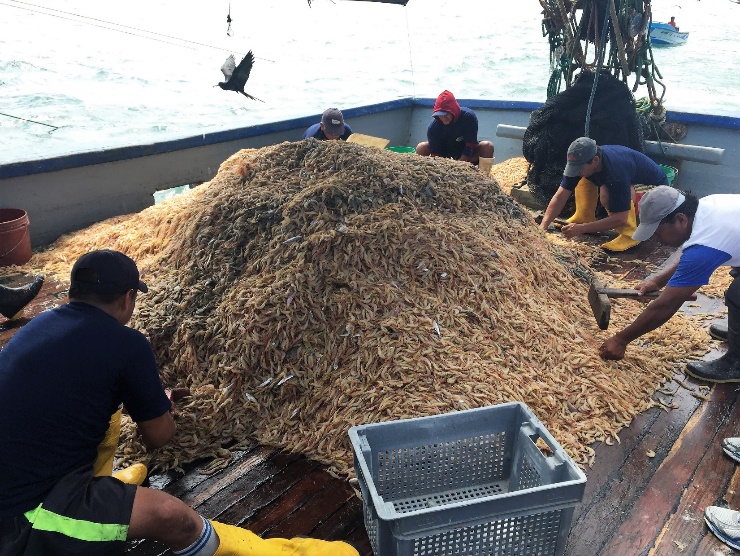 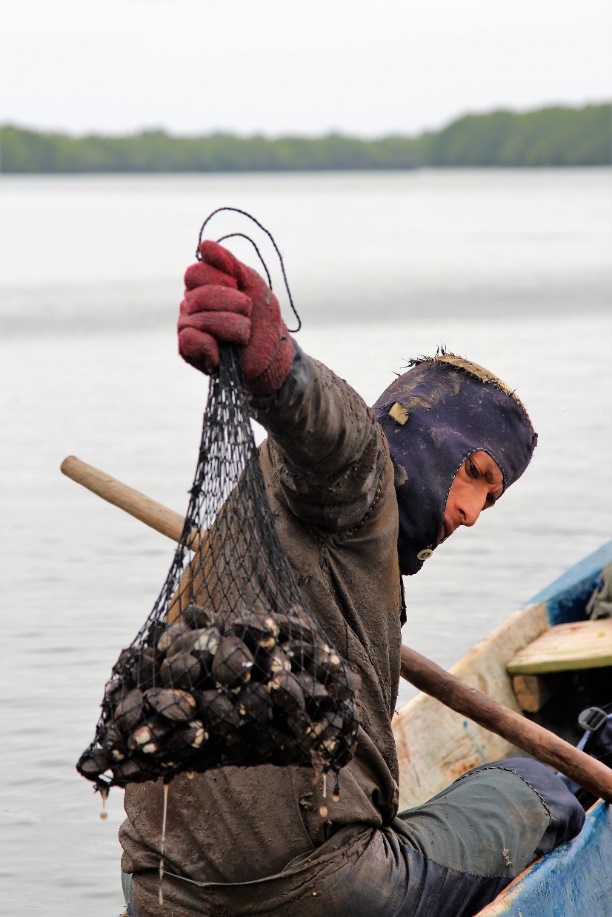 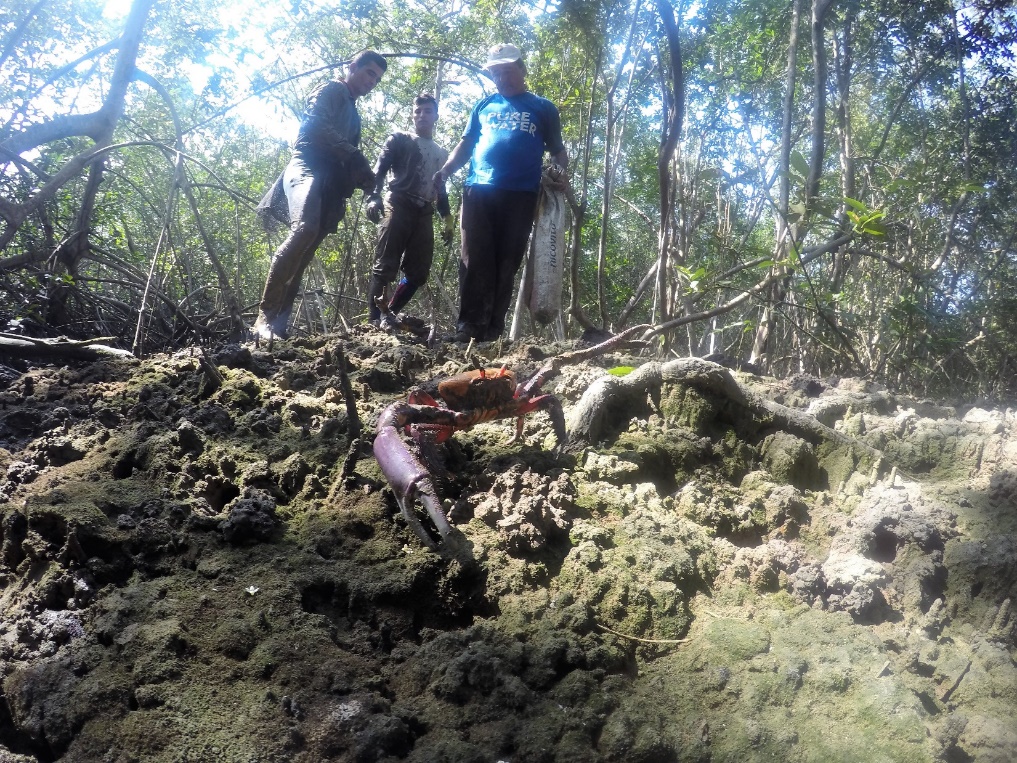 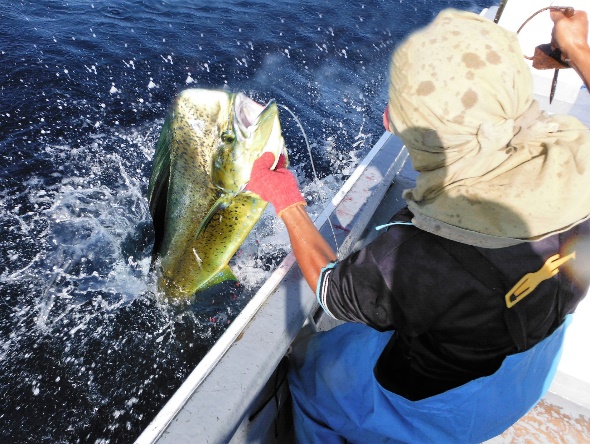 Grupo meta – Beneficiarios Ecuador
Grupo meta – Beneficiarios Perú
Avances
Se ha seleccionado al Coordinador del Proyecto y Administrador Financiero
El GORE Piura ha proporcionado los ambientes para la Unidad de Coordinación en la sede de la DIREPRO
Reuniones de trabajo con los integrantes de la Junta Directiva (Perú y Ecuador)
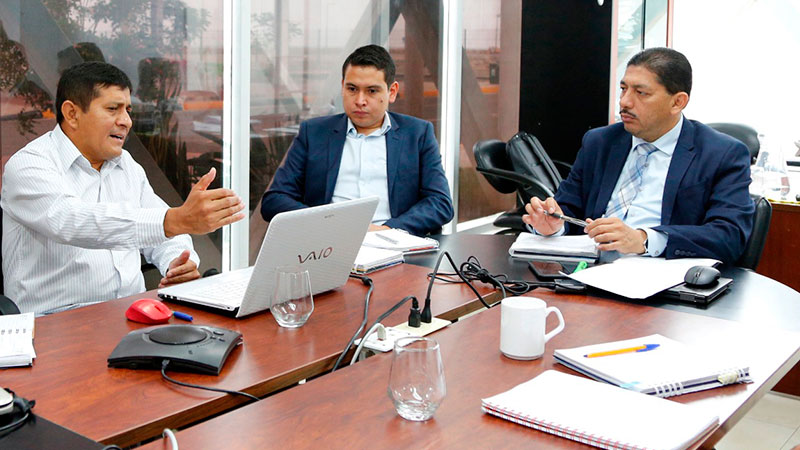 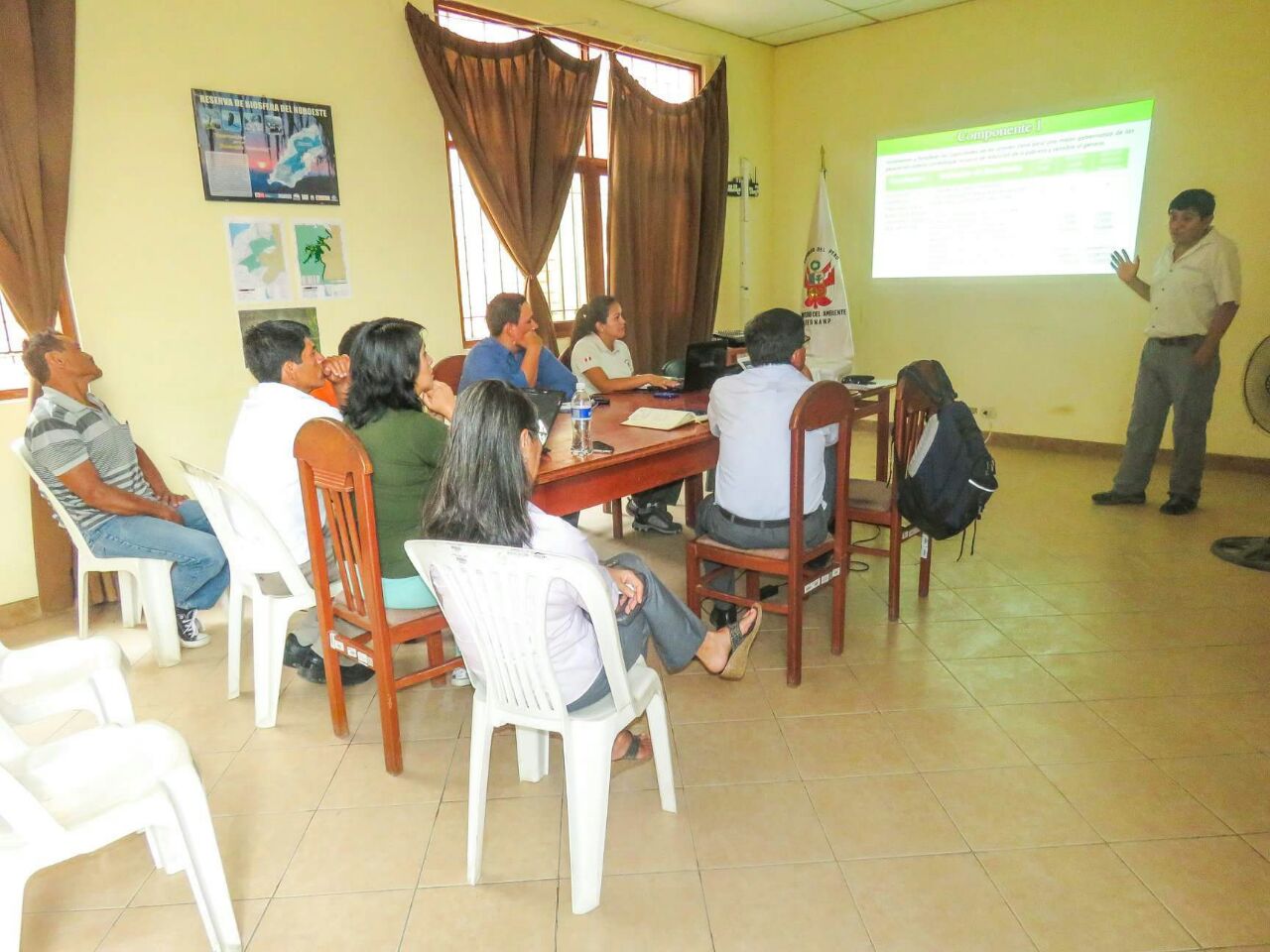 Principales actividades 2018
Se abordará el mejoramiento de la gobernanza e iniciará el diseño de sistemas de monitoreo costo eficiente para el dorado (perico) y cangrejo (Ecuador).
Inicio del piloto de manejo comunitario en Santuario Nacional Los Manglares de Tumbes e instalación de la mesa de recursos bentónicos.
Fortalecer las capacidades de los GORE en control y vigilancia
Implementación de pilotos de gobernanza en Piura y Tumbes.
Principales actividades 2018
Inicio de acciones para el Plan espacial marino costero del norte del Golfo de Guayaquil y Bahía Sechura.
Acciones previas para determinar el Índice de Salud del Océano en Ecuador y Perú
Principales actividades 2018
Preparar la estrategia de comunicación
Desarrollar los canales y plataformas de comunicación para compartir la información existente y que se vaya generando.
Aplicar el Instrumento de evaluación del desempeño pesquero en Perú y Ecuador
COMPONENTE 1 (Ecuador)
COMPONENTE 1 (Ecuador)
COMPONENTE 1 (Perú)
COMPONENTE 2 (Ecuador)
COMPONENTE 2 (Perú)
COMPONENTE 3
Resumen Presupuesto 2018
Resumen
Componente 3
Componente 1
Componente 2